Title
Subtitle
About us
LOREM IPSUM DOLOR SIT AMET, CONSECTETUER ADIPISCING ELIT
Lorem ipsum dolor sit amet, consectetuer adipiscing elit. Maecenas porttitor congue massa. Fusce posuere, magna sed pulvinar ultricies, purus lectus malesuada libero, sit amet commodo magna eros quis urna. Nunc viverra imperdiet enim. Fusce est. Vivamus a tellus.
Graphic
PRODUCT SLIDE
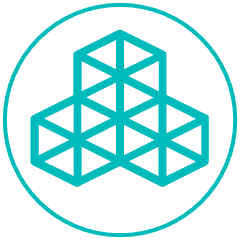 Lorem ipsum dolor sit amet, consectetuer adipiscing elit. Maecenas porttitor congue
Section 3Title
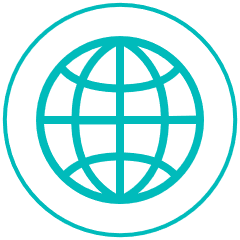 Section 1Title
Lorem ipsum dolor sit amet, consectetuer adipiscing elit. Maecenas porttitor congue
Lorem ipsum dolor sit amet, consectetuer adipiscing elit. Maecenas porttitor congue
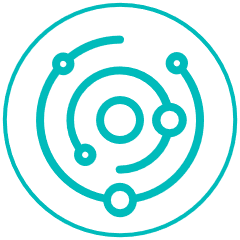 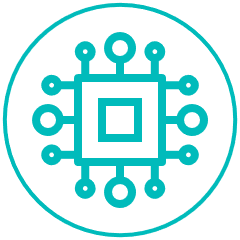 Lorem ipsum dolor sit amet, consectetuer adipiscing elit. Maecenas porttitor congue
Section 4Title
Section 2Title
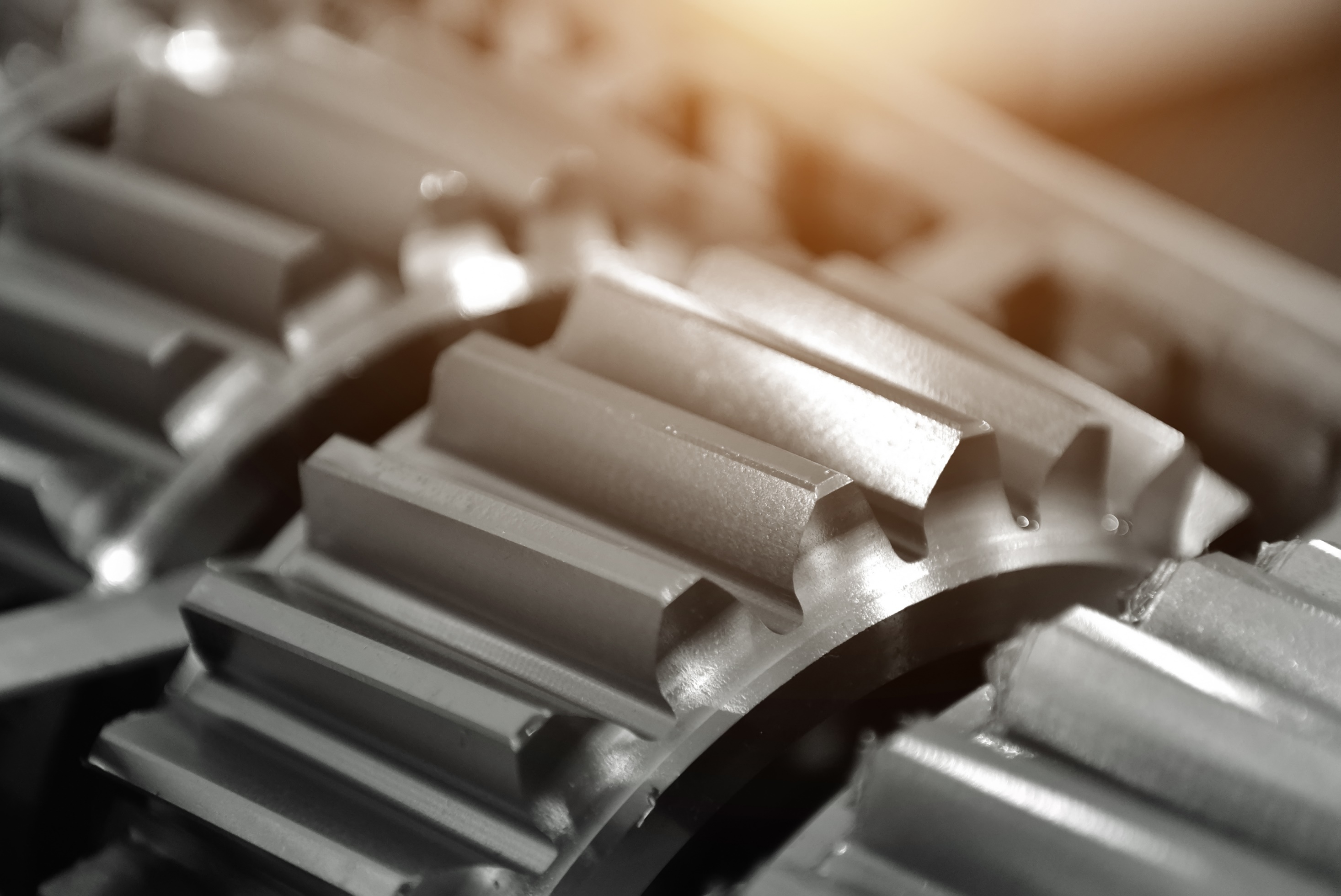 THANK YOU!